家庭防災卡使用說明
1、請同學於學年開始時，上網下載家庭防災卡，除印製於聯絡簿(或週記)方便填寫外，應隨身攜帶，於突發狀況時能夠使用。
2、緊急聯絡人應由法定代理人或監護人填寫，得填寫父母親、監護人、親戚或前述之友人，以填寫2人以上為原則。
3、同學應於每學期初上網操作1991報平安留言平臺建立家庭報平安電話，用於災害發生時傳遞資訊。操作方式可進入內政部消防署1991報平安留言平臺網頁（https://www.1991.tw/）瀏覽。
4、約定集合場所（地點）以因應地震災害為主，得依在地化災害特性填寫或增列。
5、學校將於期末聯絡簿(週記)抽查時機，定期檢查一次家庭防災卡，請同學按時填寫。
【背面尚有範例請同學參閱】
【重要通知請同學仔細閱讀】
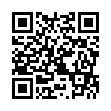 家庭防災卡下載連結
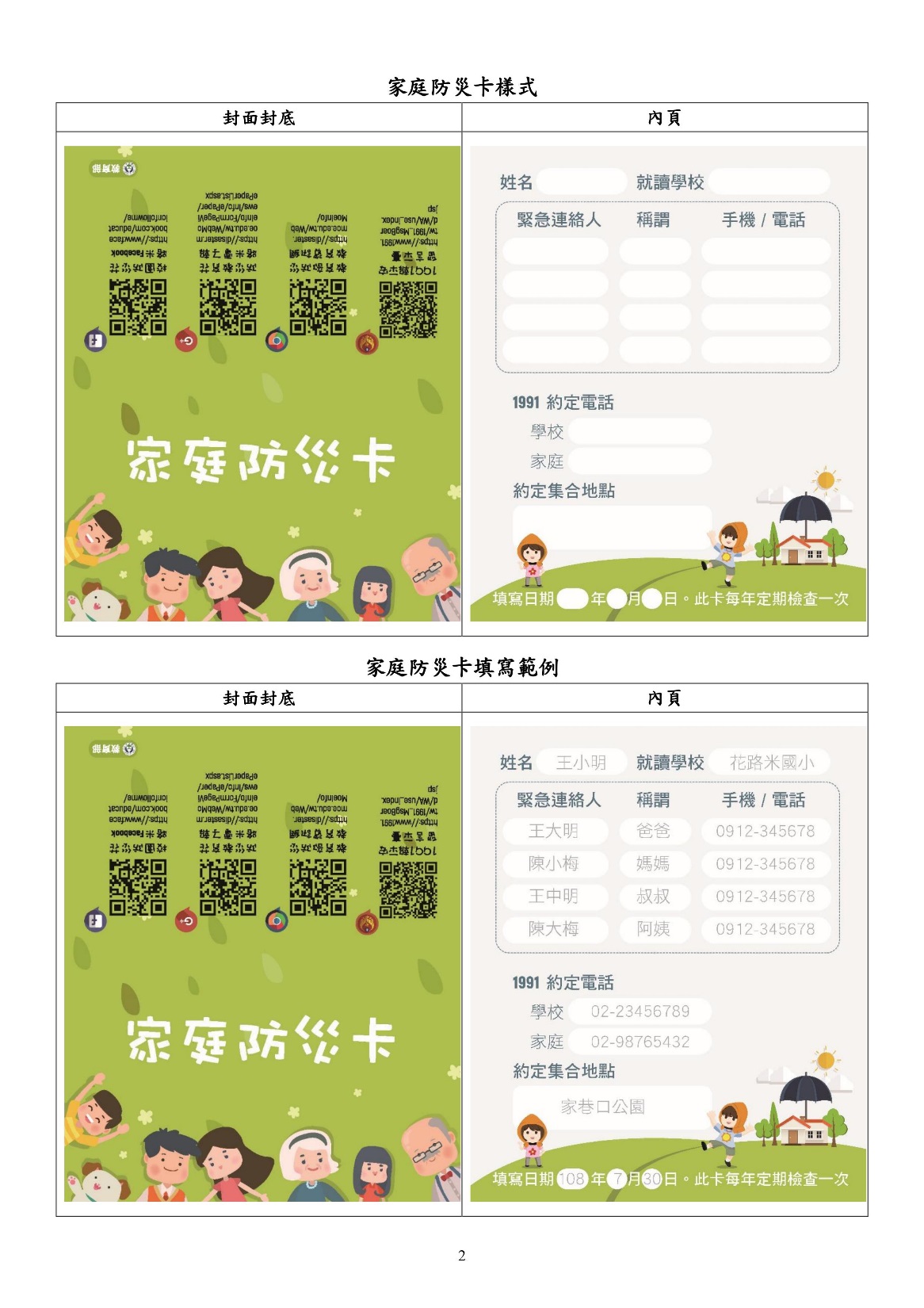